Valdres Folkehøgskole er med på folkehøgskolens bærekraftsatsing 
og støtter opp om målene i Bærekraftvedtaket.

Skolen rapporterer egne klimagassutslipp ved å bruke en 
folkehøgskoletilpasset klima- og miljørapport hos Stiftelsen Miljøfyrtårn, 
utviklet i samarbeid med Vestlandsforskning. 
Målet er å redusere klimagassutslippene hvert år, slik at vi når målet
om å bli en null-utslipps-skole innen 2030.
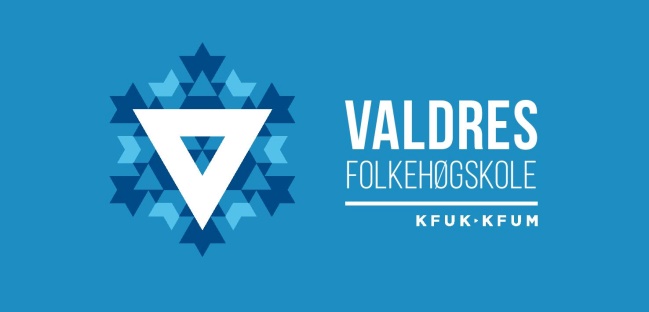 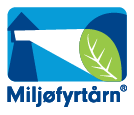 folkehøgskolerådet
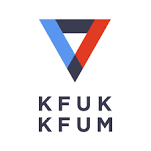 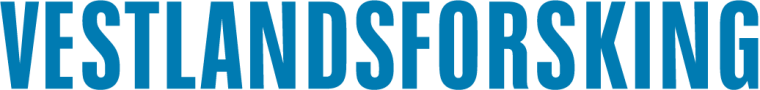 Bærekraftsutvikling siden 2010 – Valdres skal bli karbon nøytral innen 2030!
Null-utslipps-skole
Fornybar energi (solceller)
Bergvarme flere bygg
Redusering av flyreiser
Redusering av langdistanse flyreiser
Redusering av forbruksvarer
(tørkepapir, såpe, engangsprodukter)
Bergvarmepumpe internat
Utvidelse av SD-anlegget
Lys-styring & overgang til LED
Modernisering av oppvarmingskilder undervisningsareal
Etterisolering av tak og bygningsmasser
Økt fokus på kildesortering, matsvinn og gjenbruk
Redusering av vannforbruket
Utskifting til energieffektive vinduer
Varmestyring
2010         2012        2014         2016       2018        2020                                    2030
Valdres Folkehøgskole har de siste årene gjennomført en rekke tiltak for å bli mer bårekraftig.Det har blant annet resultert i: - Redusering av CO2-utslipp med 60 tonn - halvering av vannforbruket per elev.
Miljøfokus pedagogisk/elever
Redusere forbruk 
 - oppfordre elever til å kjøpe brukt
 - valgfag gjenbruk
Fremtiden i våre hender- lørdagsseminar bærekraft
Søppelplukkings-dugnad med 
«aksjon aqua – reine vatn i Valdres
KFUK-KFUM Globalseminar: hva kan eleven gjøre selv i hverdag/lokalmiljø
Internat-time med tema klima & miljø
 - selvspeiling
 - fremtidsperspektiv
 - egeninnsats
Mye aktivitet knyttet til natur, der bærekraft blir en del av undervisningen:
 - sporløs ferdsel
 - naturforvaltning
 - allemannsrett
 - naturvern
 - bærekraftig utvikling
Bevisstgjøring
 - Fellesfag, Kropp/Sjel/Ånd med miljø-debatter
rund f.eks. oljens fremtid, vindkraft, forsøpling av fjordene
Våre lærere jobber med:
 - minimere transport/reising
Redusere matsvinn (turer)
Relevante FN BÆREKRAFTSMÅL som kan knyttes til vår 
virksomhet.
«Folkehøgskolens rolle lokalt og internationalt»
1.5) Innen 2030 bygge opp motstandskraften til fattige og personer i utsatte situasjoner, slik at de blir mindre utsatt for og mindre sårbare for klimarelaterte ekstremhendelser og andre økonomiske, sosiale og miljømessige påkjenninger og katastrofer 

1.a) Sikre en betydelig mobilisering av ressurser fra ulike kilder, blant annet gjennom økt utviklingssamarbeid, for å gi utviklingslandene, særlig de minst utviklede landene, tilstrekkelige og forutsigbare midler til å gjennomføre programmer og politikk for å utrydde alle former for fattigdom
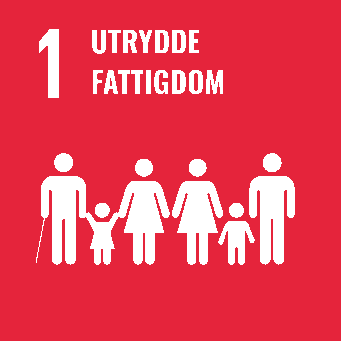 «Dyktiggjøre unge mennesker…»
4.7) Innen 2030 sikre at alle elever og studenter tilegner seg den kompetansen som er
nødvendig for å fremme bærekraftig utvikling, blant annet gjennom utdanning i bærekraftig
utvikling og livsstil, menneskerettigheter, likestilling, fremme av freds- og ikkevoldskultur,
globalt borgerskap og verdsetting av kulturelt mangfold og kulturens bidrag til bærekraftig
utvikling
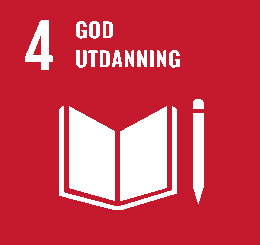 «visjon nullutslipp/solcelle»
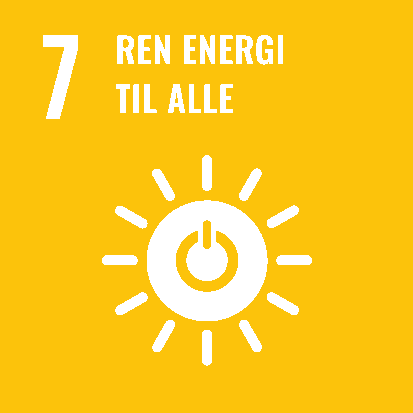 7.2) Innen 2030 øke andelen fornybar energi i verdens samlede energiforbruk betydelig
«bærekraftig infrastruktur valdres og lushoto»
9.4) Innen 2030 oppgradere infrastruktur og omstille næringslivet til å bli mer bærekraftig,
med mer effektiv bruk av ressurser og mer utstrakt bruk av rene og miljøvennlige
teknologiformer
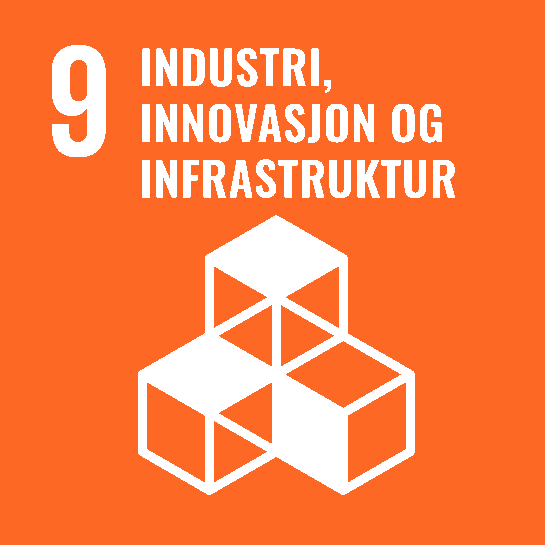 9.a) Legge til rette for bærekraftig utvikling av infrastrukturen i utviklingsland ved å øke den
finansielle, teknologiske og faglige bistanden til afrikanske land,
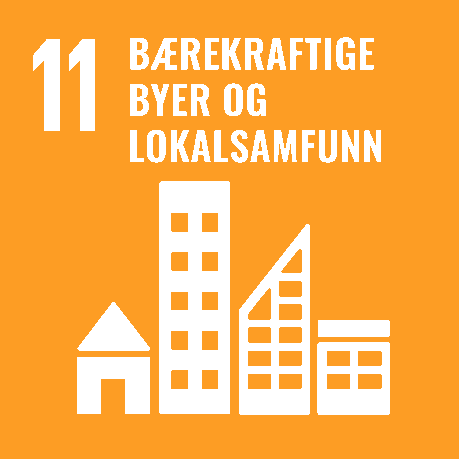 11.6) Innen 2030 redusere byenes og lokalsamfunnenes negative påvirkning på miljøet (målt
per innbygger), med særlig vekt på luftkvalitet og avfallshåndtering i offentlig eller privat regi
12.3) Innen 2030 halvere matsvinn per innbygger på verdensbasis, både i detaljhandelen og
blant forbrukere
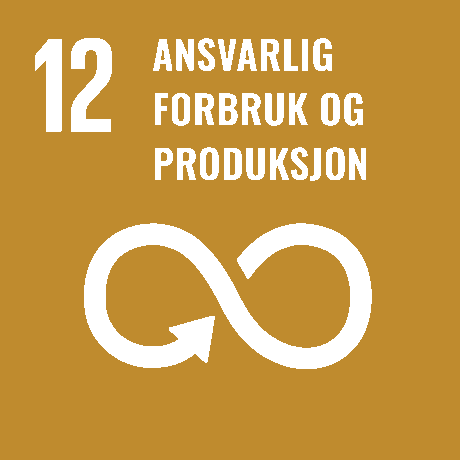 12.5) Innen 2030 redusere avfallsmengden betydelig gjennom forebygging, reduksjon,
materialgjenvinning og ombruk
12.8) Innen 2030 sikre at alle mennesker i hele verden har relevant informasjon om og
forståelse av bærekraftig utvikling og et levesett som er i harmoni med naturen
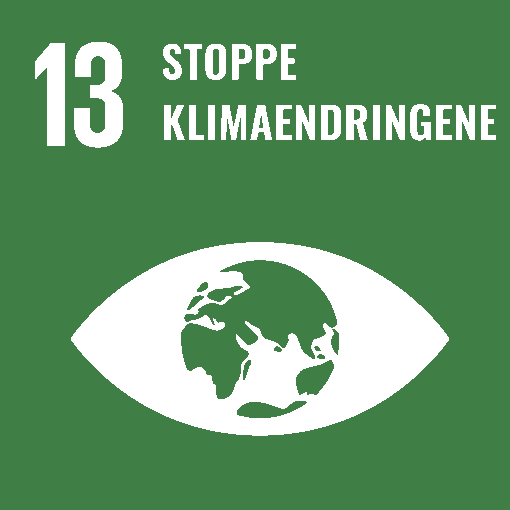 13.3) Styrke enkeltpersoners og institusjoners evne til å motvirke, tilpasse seg og redusere
konsekvensene av klimaendringer og deres evne til tidlig varsling, samt styrke kunnskapen og
bevisstgjøringen om dette.